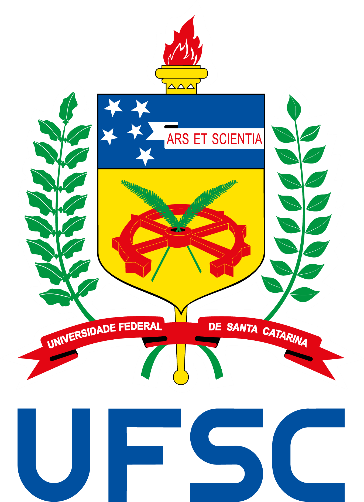 Tetração em Números Reais: Definições e Propriedades
Saulo Minatti Andrade
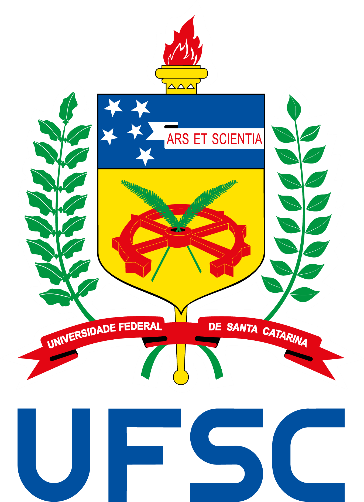 Inspiração
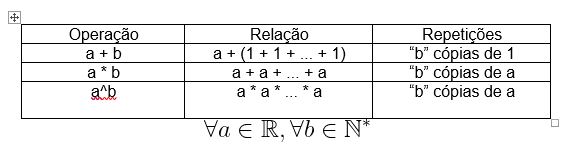 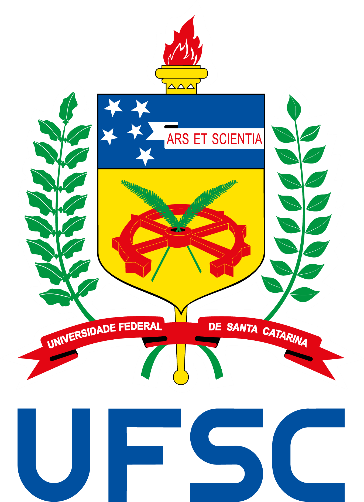 O que vem depois?
Essa curiosidade por saber o que vem depois dessas operações me instigou bastante e me provocou a escolhê-la como tema desse seminário.

Para definir a operação que vem depois, é preciso definir um conjunto de funções que se inter-relacionam em sua lei de formação de uma forma incrível. Elas são as hiperoperações.
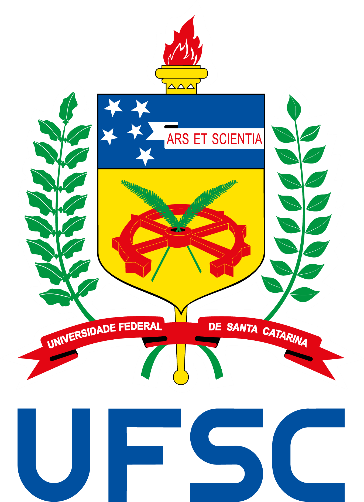 Hiperoperações
Considere as seguintes funções:
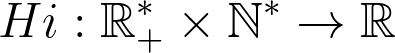 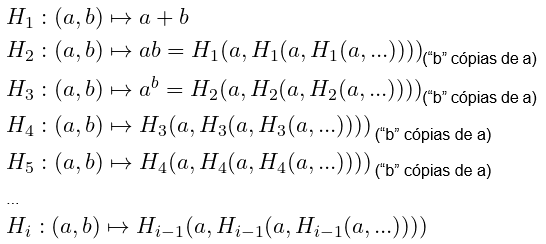 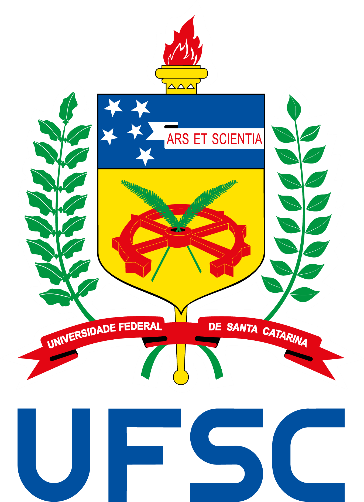 Definição de Tetração
Tendo em vista a construção das funções do slide anterior, a tetração é a função H4. O termo “tetra” significa “quatro”, que vem pois ela é justamente a quarta hiperoperação (função H4).






              a superelevado a b: a = base; b = tetrapoente;
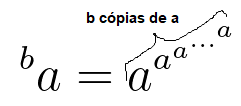 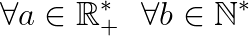 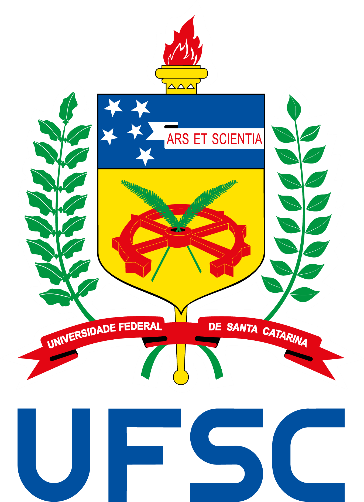 História da operação
O termo “tetração” foi mencionado pela primeira vez em 1947 pelo matemático inglês Reuben Louis Goodstein, usado no artigo “Transfinite Ordinals in Recursive Number Theory” (LOGIC, 2009). 

Nesse artigo, ele traçou a construção das operações aritméticas a partir da definição de funções recursivas, e, no final, traçou alguns pontos sobre as operações além da exponenciação.
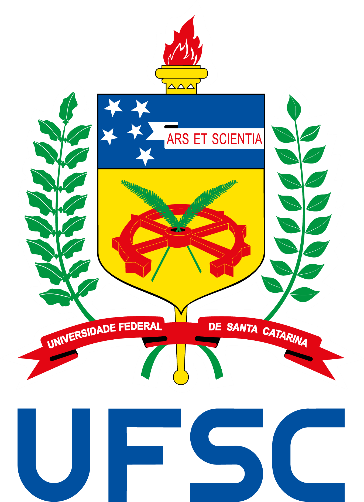 Exemplos de Tetração
Observe que, numericamente, essa operação não gera valores muito agradáveis.
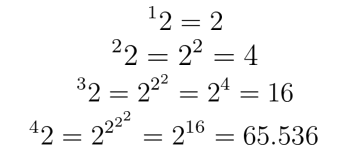 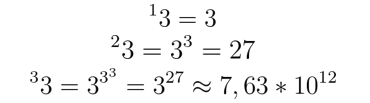 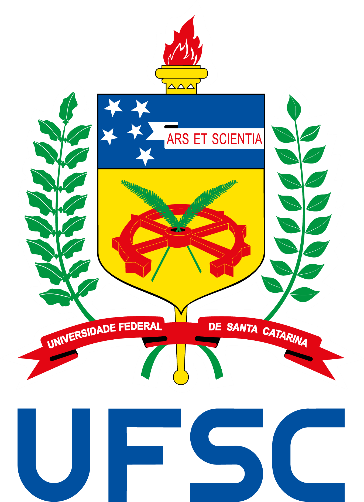 Importante notar
É importante notar que a “torre de potências” da tetração começa de cima para baixo, isto é, primeiro eleva-se tudo em cima, e vai descendo, para depois elevar a base a esse número. Note que, as expressões abaixo são diferentes:
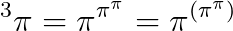 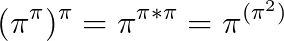 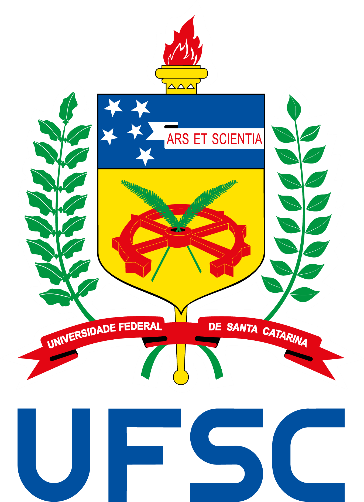 Propriedades da Tetração
As propriedades da tetração são peculiares, divergem do que se esperaria considerando a operação anterior. 
Na exponenciação, a seguinte propriedade é válida:




Assim, intuitivamente (e erroneamente), se formularia:
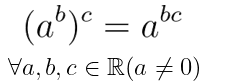 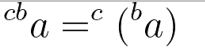 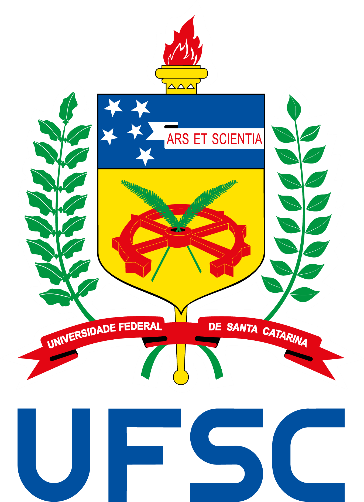 Contraexemplo da propriedade errônea:
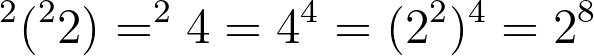 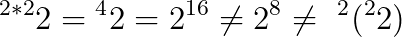 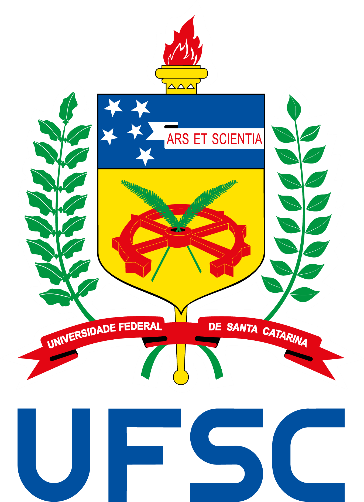 Identidade da Tetração
Decorrendo diretamente da definição de tetração, de acordo com Hoon (2014, p. 1), a seguinte propriedade é válida, que será recorrida por identidade da tetração:



A partir dessa propriedade, define-se a tetração para os tetrapoentes zero e -1.
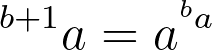 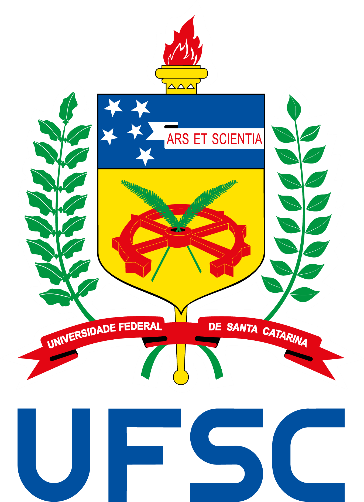 Tetrapoente 1
Com a real positivo, temos:
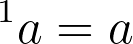 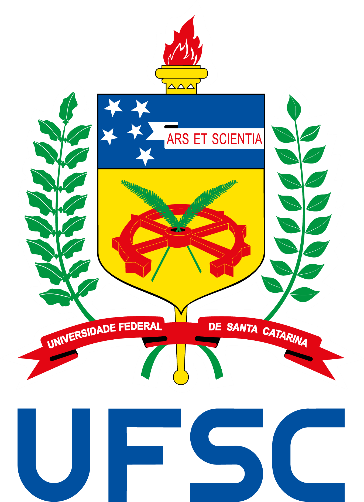 Tetrapoente Zero
Aplicando a identidade da tetração, chega-se em:



Disso, conclui-se que, qualquer número real positivo superelevado a 0 é igual a 1.
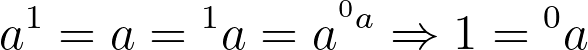 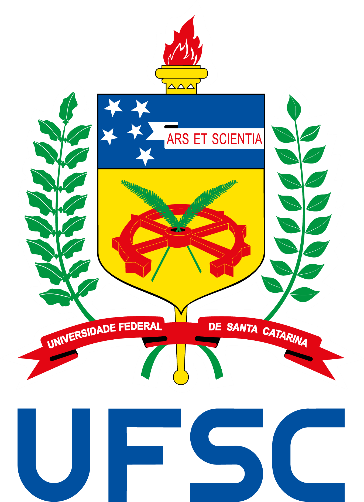 Tetrapoente -1
Novamente com a identidade da tetração chega-se em:



Disso, conclui-se que, qualquer número real positivo superelevado a -1 é igual a 0.
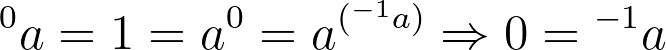 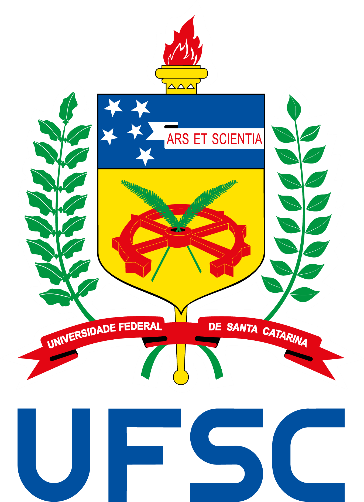 Tetrapoente -2
Aplicando a identidade da tetração pela terceira vez, chega-se em uma inconsistência:




Por isso, a tetração só é bem-definida para tetrapoentes inteiros maiores ou iguais a -1.
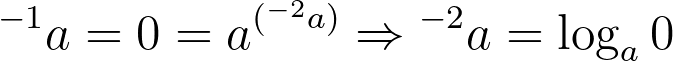 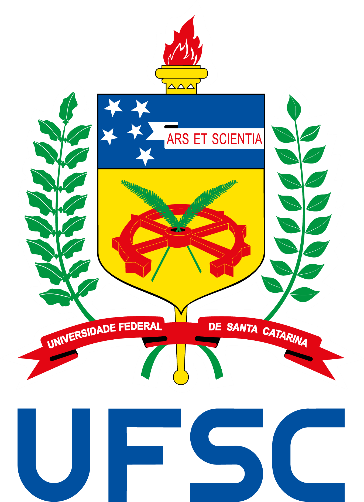 Súper Quadrados Perfeitos:
Consideraremos os Súper Quadrados Perfeitos como todos os números que resultam de números naturais superelevados ao quadrado, ou seja, são números gerados de números inteiros elevados a eles mesmos. Esses são os 10 primeiros:
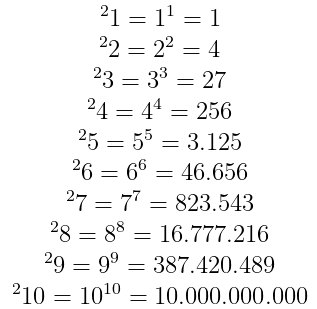 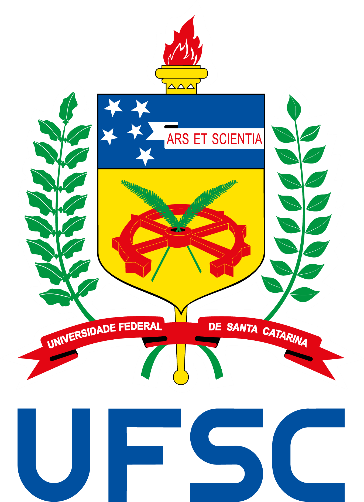 Operações Inversas
A tetração possui operações inversas.
 Assim como a subtração é o inverso da soma, a divisão é o inverso da multiplicação, a raiz e o logaritmo são inversos da potenciação, iremos definir as duas operações inversas da tetração: a súper-raiz e o superlogaritmo.
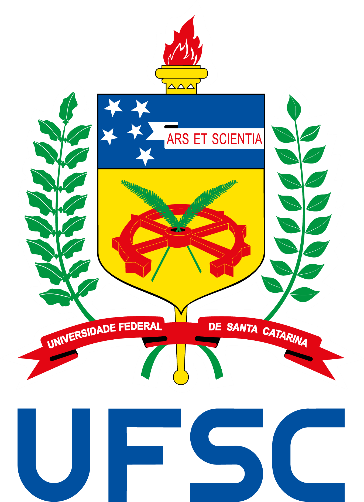 Súper-raiz
Eis a definição de súper-raiz, onde r é a super-raiz n-ésima de a. 






Assim, omitindo o índice 2, a súper-raiz quadrada é definida como:
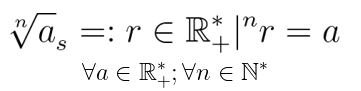 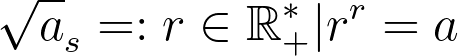 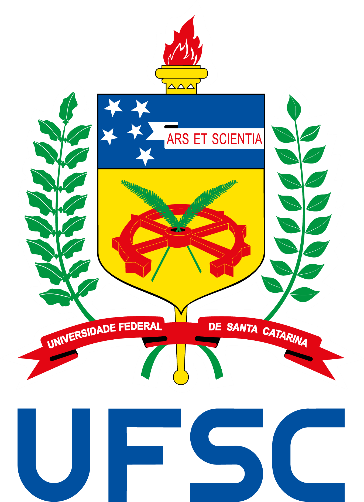 Exemplos de Súper-Raiz quadrada
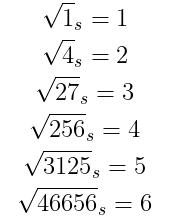 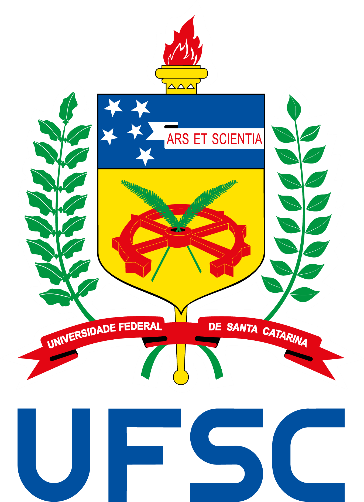 Função W de Lambert
Para determinar o comportamento da Súper-Raiz quadrada, precisamos da função W de Lambert. Ela é o inverso da seguinte função:
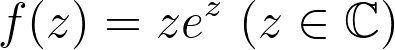 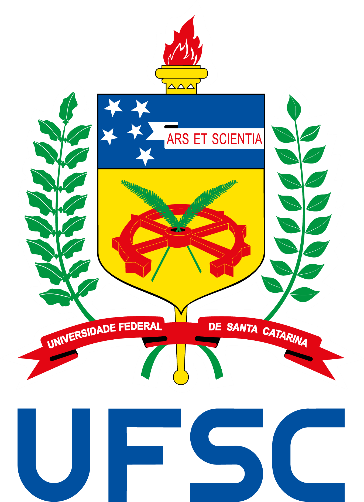 Expressão para a Súper-Raiz
Queremos encontrar, em função de a, um r que satisfaça a seguinte equação:


Aplicando propriedades de logaritmos e a função W de Lambert:
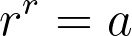 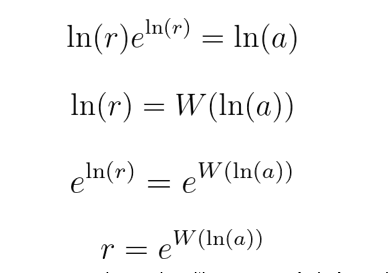 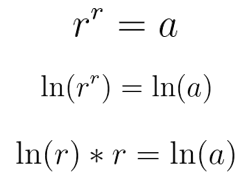 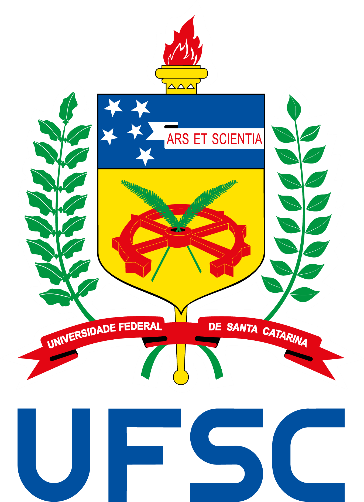 Existência e Unicidade
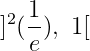 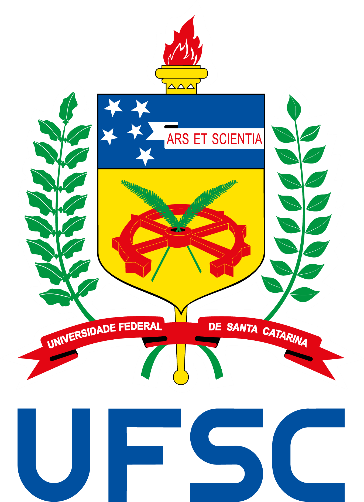 Superlogaritmo
É o inverso da função “tetraponencial”, diferente da súper-raiz, que é o inverso direto da operação tetração (Assim como logaritmo é o inverso da função exponencial na exponenciação)

Eis a definição de “superlogaritmo”:




Diz-se que b é o superlogaritmo de z na base a
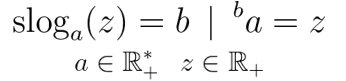 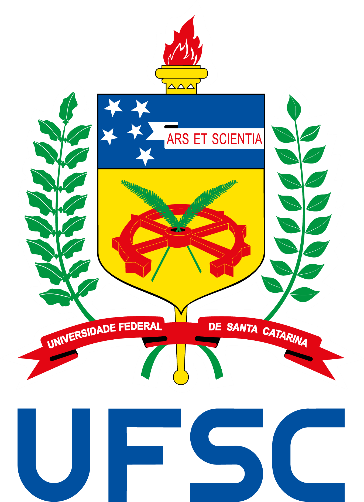 Exemplos de Superlogaritmo
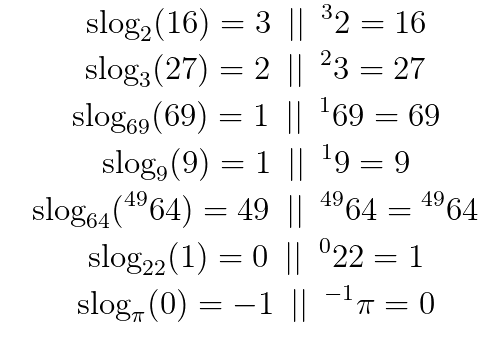 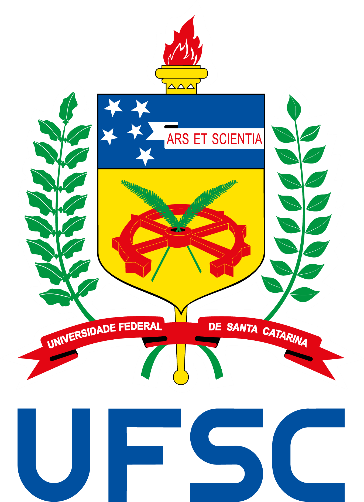 Propriedades do Superlogaritmo
Da definição de superlogaritmo, e tendo demonstrada a tetração para os tetrapoentes “0” e “-1”., pode-se afirmar o seguinte, com a real positivo:
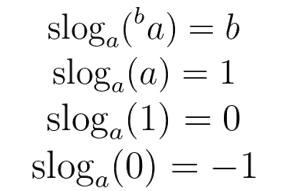 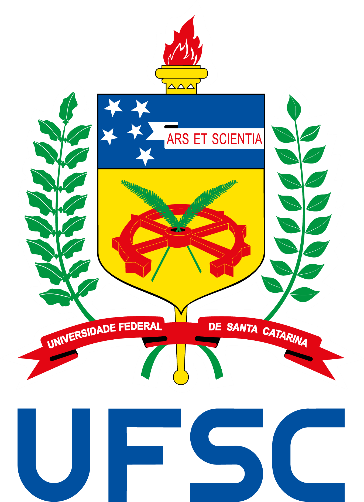 Superlogaritmo Natural
Análogo ao logaritmo natural da exponenciação, pode-se definir, pela tetração, o superlogaritmo natural:
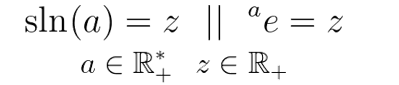 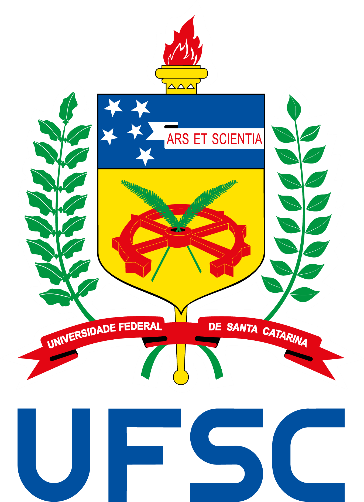 Tetração com base nula
A tetração com base zero está bem definida apenas para um tetrapoente, o 1:



A partir do tetrapoente 2, há uma indefinição para o que seria o número zero elevado a zero.

Aplicando a identidade da tetração, conclui-se que zero superelevado a zero também não está bem definido:
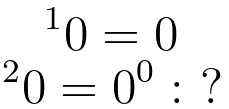 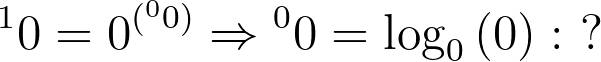 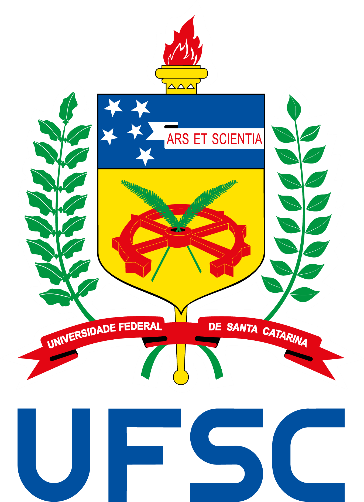 Novamente, aplicando a identidade da tetração para o zero superelevado a -1, se conclui que o único tetrapoente para qual a tetração com base zero está bem definida é o 1:
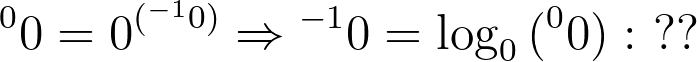 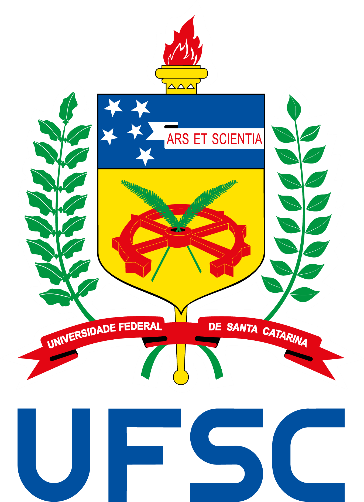 Tetração com bases negativas
A tetração não se expande a bases negativas pois, dada uma base negativa e um tetrapoente qualquer, não se pode garantir que sempre se gere resultados reais, pertencentes ao nosso contradomínio de estudo:
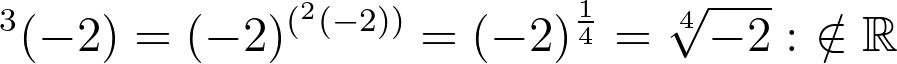 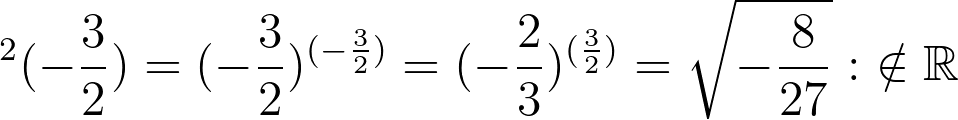 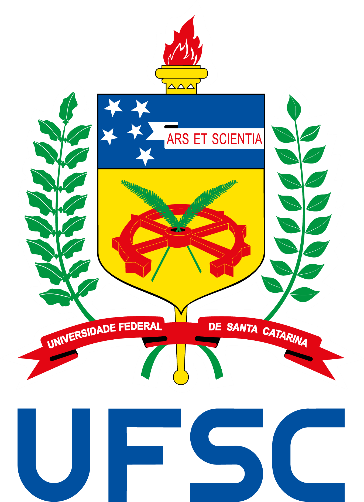 Tetrapoentes Racionais
Na exponenciação, a expansão aos expoentes racionais é bem definida, e se dá da seguinte forma:



Pode-se tentar expandir a tetração para expoentes racionais de forma análoga:
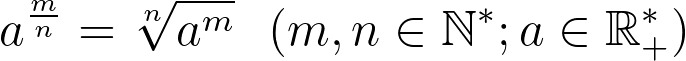 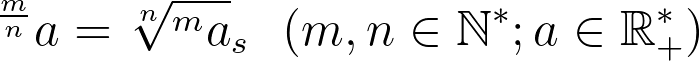 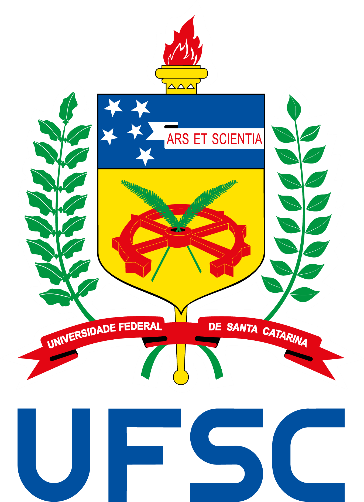 Veja por que essa tentativa é falha (HOON, 2014, p. 5):




Como a tetração pode apresentar mais de uma súper raiz n-ésima, y e z não são necessariamente iguais. Ou seja, em alguns casos a definição pode levar a:
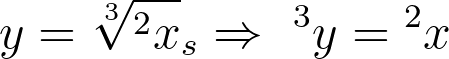 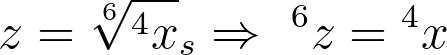 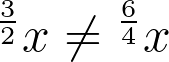 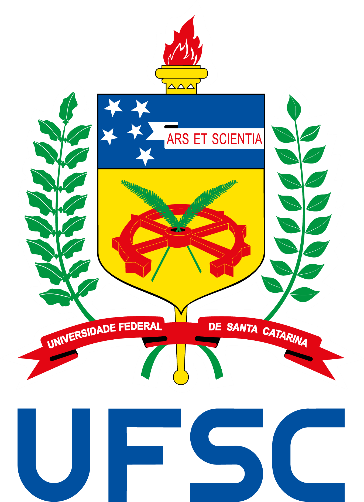 Funções Tetracionais
Estamos em condições de definir funções conhecidas como tetracionais. Iremos utilizar essa padrão para se recorrer a essas funções:
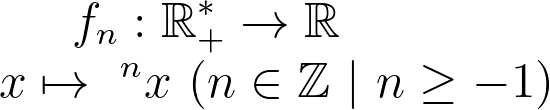 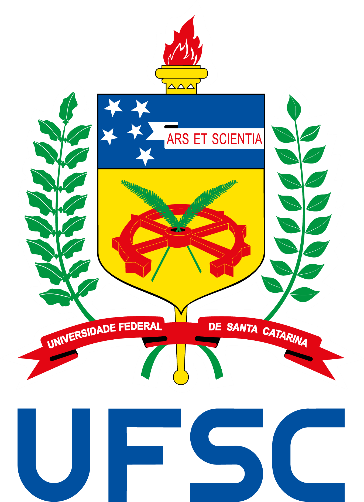 De acordo com propriedades já vistas sobre a operação, as duas primeiras funções abaixo têm caráter constante. A de baixo, é a função identidade:
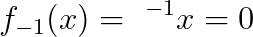 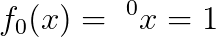 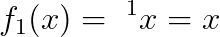 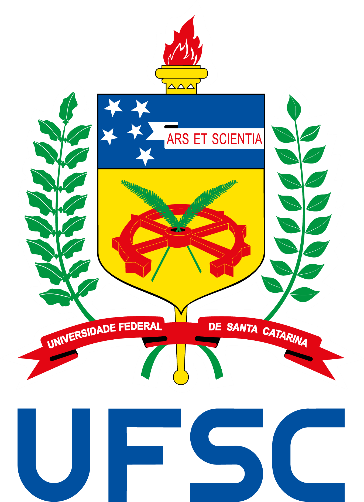 Função Tetracional do 2º grau:
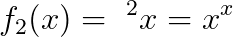 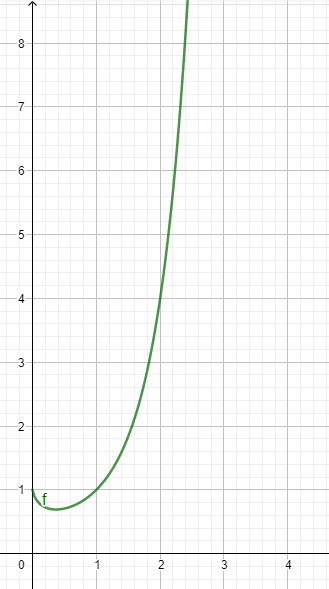 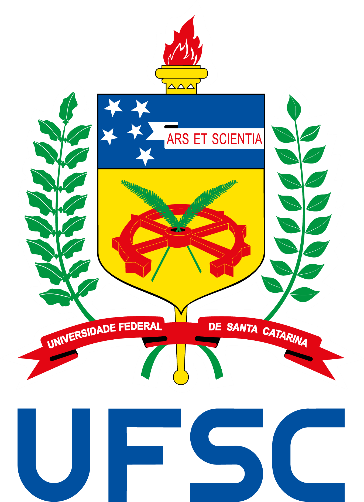 Propriedades da Súper-Raiz visualmente
Pode-se colocar, no gráfico da função, as retas de equações:
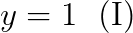 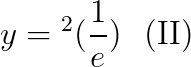 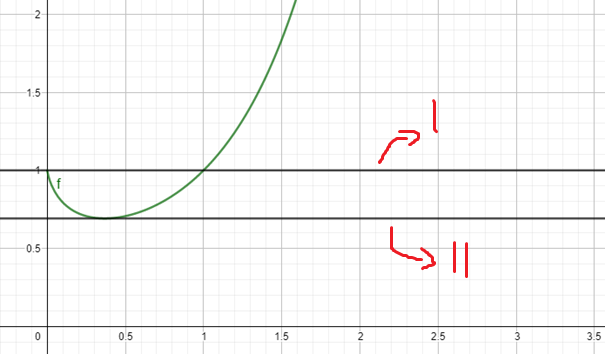 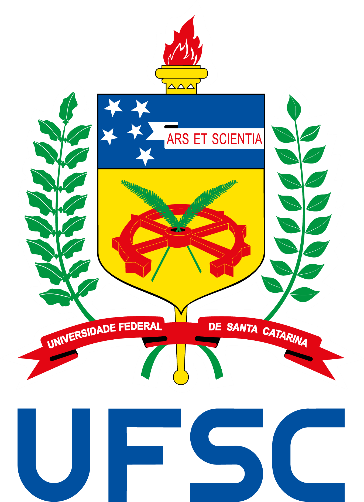 O número de elementos da pré-imagem de um certo y da imagem da função representa o número de súper-raízes quadradas reais desse valor y.
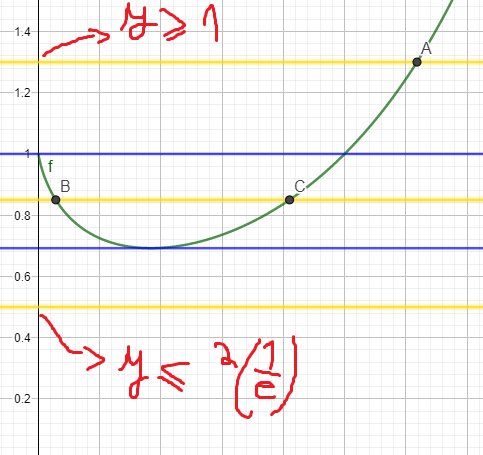 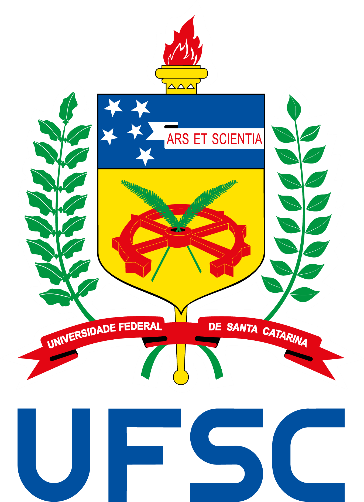 Funções Tetracionais de outros graus
3ª grau:                                                                                4ª grau:
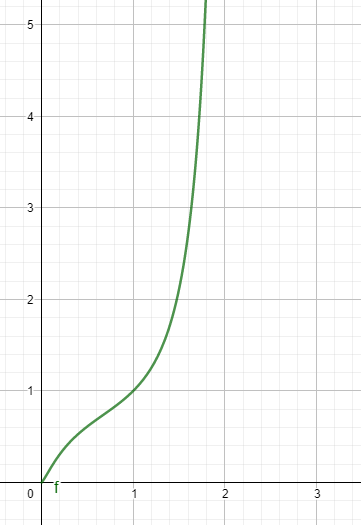 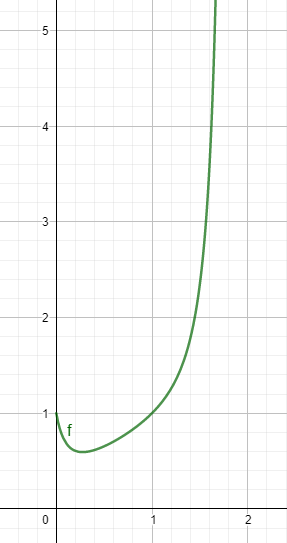 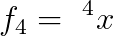 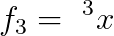 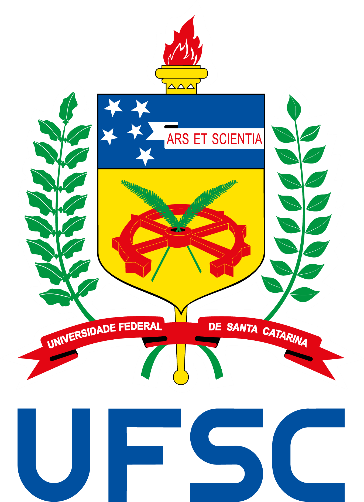 Funções tetracionais
5º grau:                                                                   6º grau:
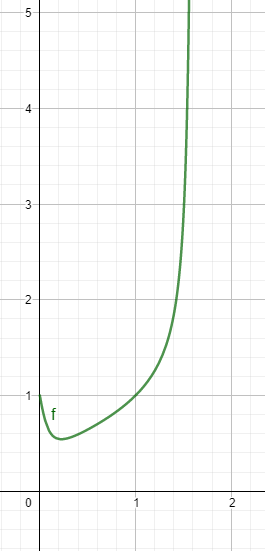 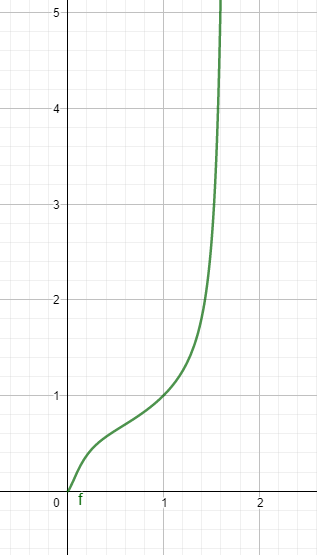 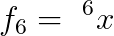 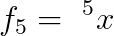 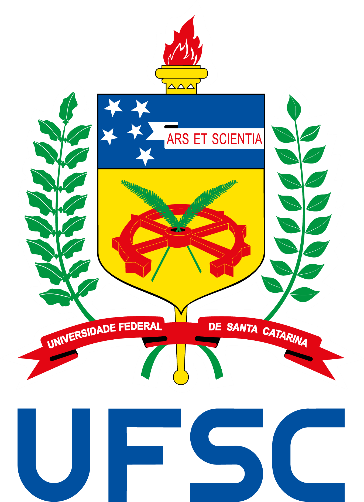 Limite interessante
Analisando o comportamento das funções em vários graus diferentes, percebe-se, intuitivamente, que:




Esse resultado é garantido por Hoon (2014, p. 5)
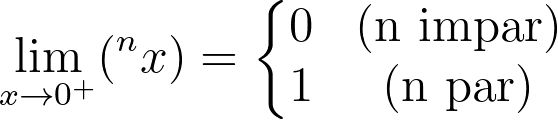 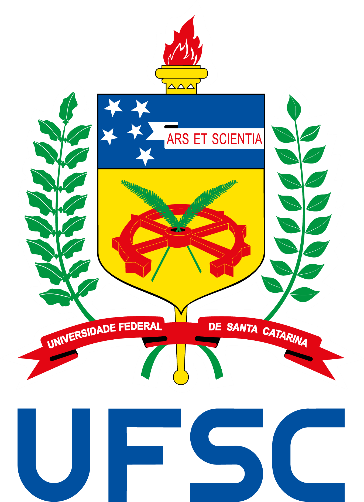 Bônus
Esses são alguns fractais que envolvem tetração:
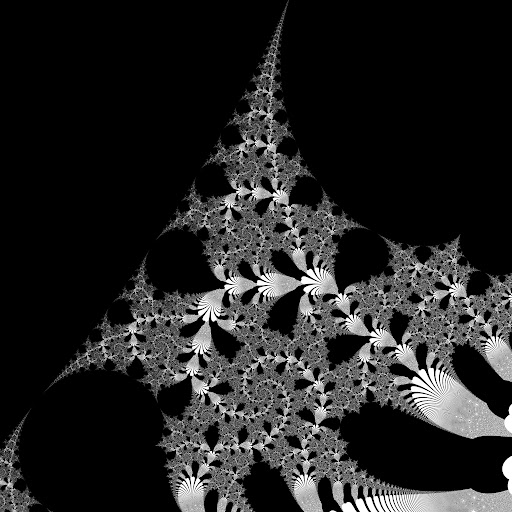 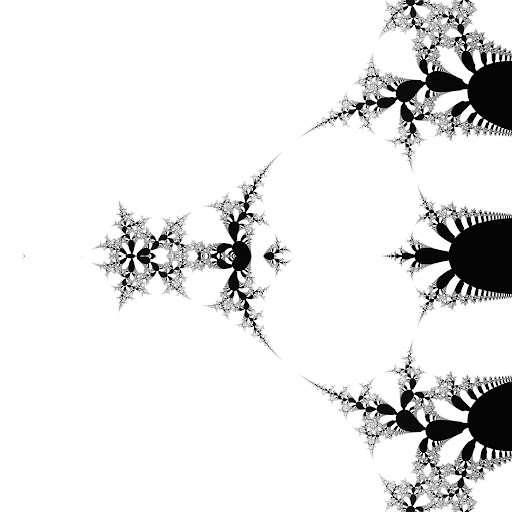 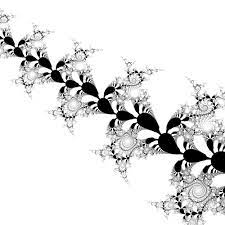 Fontes, Ferramentas, e Referências:
https://en.wikipedia.org/wiki/Hyperoperation
https://www.geogebra.org/cla
https://www.wolframalpha.com/ssic
https://app.ziteboard.com
https://www.youtube.com/watch?v=S3s9cWWnZj0
http://paulbourke.net/fractals/tetration/

 HOON, J. What is . . . tetration? 2014. 
LOGIC, S. Transfinite Ordinals in Recursive Number Theory Author ( s ): R . L . Goodstein Source : The Journal of Symbolic Logic , Vol . 12 , No . 4 ( Dec ., 1947 ), pp . 123-129 Published by : Association for Symbolic Logic Stable URL : http://www.jstor.org/stable. v. 12, n. 4, p. 123–129, 2009. 
NEYRINCK, M. An Investigation of Arithmetic Operations, 1998. 
WIKIPEDIA. Tetration. Disponível em: <https://en.wikipedia.org/wiki/Tetration>.